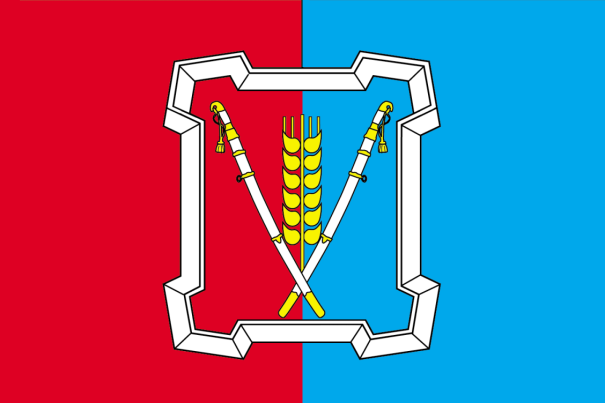 Решение «О внесении изменений в решение совета Курского муниципального района Ставропольского края 
от 08 декабря 2016 г. № 312 «О бюджете Курского муниципального района Ставропольского края на 2017 год и плановый период 2018 и 2019 годов» от 22 декабря 2017 года № 26
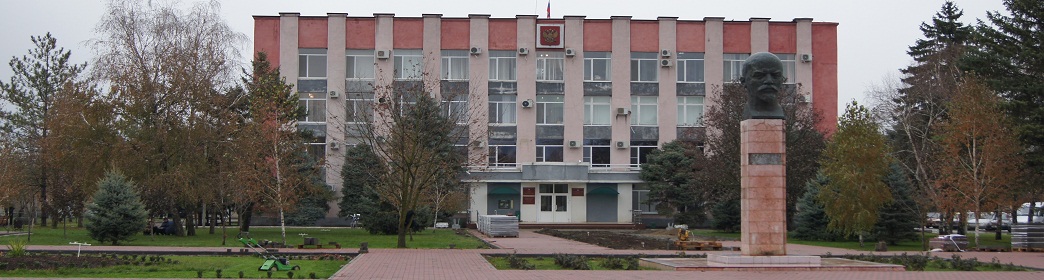 1. На  основании  Закона  Ставропольского  края  от  01  декабря  2017 г.   № 121-кз «О внесении изменений в Закон  Ставропольского края «О бюджете Ставропольского края на 2017 год и плановый период 2018 и 2019 годов», постановления Правительства Ставропольского края от 28 ноября 2017 г. № 466-п «О внесении изменения в распределение субсидий из бюджета Ставропольского края, выделяемых бюджетам муниципальных районов и городских округов Ставропольского в 2017 году на софинансирование расходов на проведение работ по капитальному ремонту кровель в муниципальных общеобразовательных организациях Ставропольского края в рамках реализации подпрограммы «Развитие дошкольного, общего и дополнительного образования» государственной программы Ставропольского края «Развитие образования», утвержденное постановлением Правительства Ставропольского края от 11 апреля 2017 г. № 145-п, постановление Правительства Ставропольского края от 12 декабря 2017 г. № 501-п «О внесении изменения распределение в 2017 году субсидий из бюджета Ставропольского края бюджетам муниципальных районов и городских округов Ставропольского края на обеспечение расходов, связанных с повышением заработной платы педагогических работников муниципальных общеобразовательных организаций дополнительного образования детей в сфере образования Ставропольского края, в рамках реализации подпрограммы «Развитие дошкольного, общего и дополнительного образования» государственной программы Ставропольского края «Развитие образования», утвержденное постановлением  Правительства  Ставропольского  края  от 04 июля 2017 г. № 262-п» и уведомлений,  поступивших от министерства образования Ставропольского края и министерства труда и социальной защиты населения Ставропольского края:
увеличены бюджетные ассигнования на следующие мероприятия:
на выполнение передаваемых полномочий субъектов РФ (обеспечение государственных гарантий реализации прав на получение общедоступного и бесплатного начального общего, основного общего, среднего общего образования в муниципальных общеобразовательных организациях, а так же обеспечение дополнительного образования детей в муниципальных общеобразовательных организациях и на финансовое обеспечение получения начального общего, основного общего, среднего общего образования в частных общеобразовательных организациях) – 5 475,20 тыс. руб;
на выполнение передаваемых полномочий субъектов Российской Федерации (обеспечение государственных гарантий реализации прав на получение общедоступного и бесплатного дошкольного образования в муниципальных дошкольных и общеобразовательных организациях и на финансовое обеспечение получения дошкольного образования в частных дошкольных и частных общеобразовательных организациях) – 1 298,15 тыс. рублей;
на предоставление мер социальной поддержки по оплате жилых помещений, отопления и освещения педагогическим работникам образовательных организаций, проживающим и работающим в сельских населенных пунктах, рабочих поселках (поселках городского типа) – 974,61 тыс. рублей;
на осуществление отдельных государственных полномочий по социальной поддержке семьи и детей – 814,47 тыс. рублей;
осуществление отдельных государственных полномочий по социальной защите отдельных категорий граждан – 2 954,67 тыс. рублей;
на выплату ежемесячного пособия на ребенка – 1 263,90 тыс. рублей;
на выплату государственных пособий лицам, не подлежащим обязательному социальному страхованию на случай временной нетрудоспособности и в связи с материнством, и лицам, уволенным в связи с ликвидацией организаций (прекращением деятельности, полномочий физическими лицами) – 313,07 тыс. рублей;
на предоставление государственной социальной помощи малоимущим семьям, малоимущим одиноко проживающим гражданам – 50,00 тыс. рублей;
на осуществление ежегодной денежной выплаты лицам, награжденным нагрудным знаком «Почетный донор России» – 0,47 тыс. рублей;
на компенсацию части платы, взимаемой с родителей (законных представителей) за присмотр и уход за детьми, посещающими образовательные организации, реализующие образовательные программы дошкольного образования – 303,05 тыс. рублей;
выплату единовременного пособия на погребение – 33,37 тыс. рублей;
уменьшены бюджетные ассигнования на следующие мероприятия:
повышение заработной платы педагогических работников муниципальных образовательных организаций дополнительного образования детей – 406,87 тыс. рублей;
на проведение работ по ремонту кровель в муниципальных общеобразовательных организациях – 196,41 тыс. рублей.
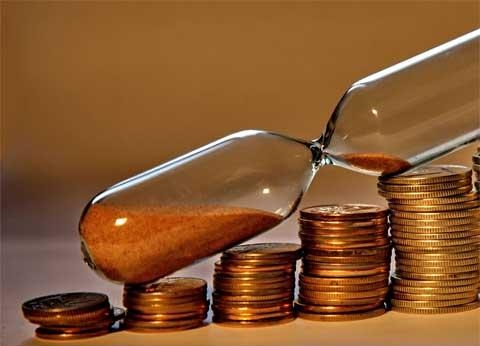 2. Согласно фактически поступивших доходов от оказания платных услуг и компенсации затрат государства в бюджет Курского муниципального района увеличены бюджетные ассигнования по доходам от предпринимательской деятельности: отделу образования администрации Курского муниципального района Ставропольского края на 36,00 тыс. рублей, муниципальному казенному учреждению культуры «Управление культуры» на 9,76 тыс. рублей.
3. На основании распоряжения администрации Курского муниципального района Ставропольского края от 19 декабря 2017 года №427-р «О внесении на рассмотрение совета Курского муниципального района Ставропольского края предложений о перераспределении утвержденных бюджетных ассигнований между главными распорядителями бюджетных средств бюджета Курского муниципального района Ставропольского края» и в связи с экономией при исполнении бюджета Курского муниципального района Ставропольского края перераспределены бюджетные ассигнования:
3.1. Уменьшены бюджетные ассигнования главному распорядителю бюджетных средств:

 администрации Курского муниципального района Ставропольского края с подраздела 0113 «Другие общегосударственные расходы» на 51,57 тыс. рублей, с подраздела 0412 «Другие вопросы в области национальной экономики» на 0,50 тыс.  рублей;
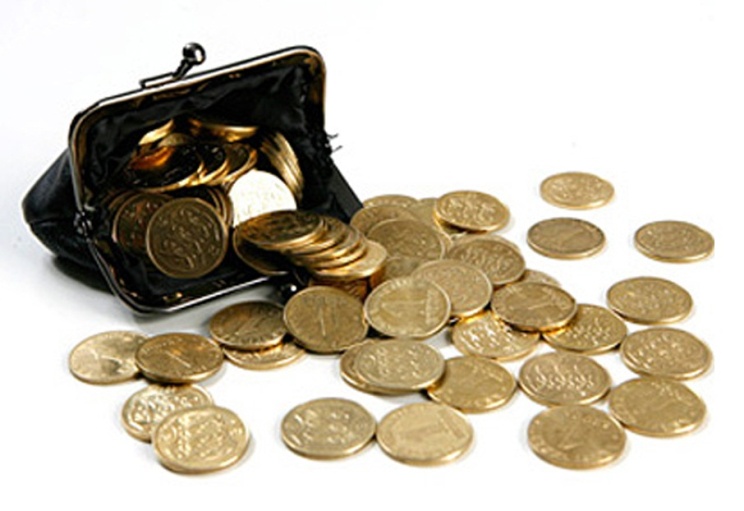 3.2. Увеличены бюджетные ассигнования главному распорядителю бюджетных средств:

 отделу образования администрации Курского муниципального района Ставропольского края на подраздел 0701 «Дошкольное образование»   21,90 тыс. рублей для оплаты работ по ремонту канализации в муниципальном дошкольном образовательном учреждении детского сада общеразвивающего вида с приоритетным осуществлением художественно-эстетического развития детей № 11 Курского муниципального района Ставропольского края, на подраздел 0702 «Общее образование» 30,17 тыс. рублей для оплаты работ по ремонту приямок в здании муниципального казенного общеобразовательного учреждения средней общеобразовательной школы № 5 Курского муниципального района Ставропольского края.
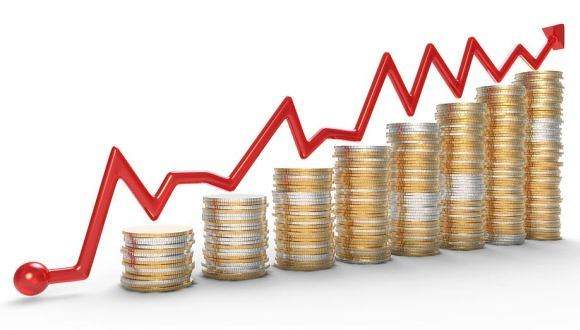 4. Учтены передвижки бюджетных средств по разделам, согласно поданным письмам главных распорядителей средств бюджета.
ОСНОВНЫЕ ХАРАКТЕРИСТИКИ БЮДЖЕТА:
утвержденный бюджет на 24 ноября 2017
с учетом 
 принятых изменений
отклонение
1 181 624,57
тыс. руб.
12 884,33
тыс. руб.
1 194508,90
тыс. руб.
Доходная часть бюджета
1 206 726,89
тыс. руб.
12 923,44
тыс. руб.
1 219 650,33 тыс. руб.
Расходная часть бюджета
Источники финансирования дефицита бюджета
25 102,32
тыс. руб.
39,11
тыс. руб.*
25 141,43
тыс. руб.
*За счет возврата остатков и субсидий прошлых лет (Управление труда и социальной защиты населения администрации Курского муниципального района Ставропольского края).